LÍBANO
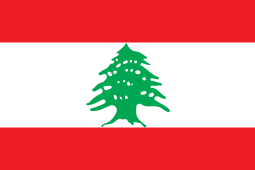 Localização: Ásia, Oriente Médio
Capital: Beirute
Idiomas: árabe, francês e inglês
População: 6 milhões
Forma de governo: república democrática
Religiões: 52% de muçulmanos, 40% de cristãos e 8% de drusos
O Líbano e a sua complexidade
Em apenas 10.452 km2, o Líbano agrupa 18 comunidades religiosas, cada uma com seus posicionamentos políticos. As mais numerosas são: cristãos maronitas, ortodoxos gregos, muçulmanos xiitas, muçulmanos sunitas e drusos. 
O país adota um modelo sectário de divisões de poder, no qual todas as comunidades religiosas devem ser representadas. Esse sistema foi estabelecido pelo Pacto Nacional de 1943, quando o Líbano conseguiu sua independência da França. Tal medida pretendia solucionar os conflitos religiosos do país, mas contribuiu para o surgimento de mais conflitos. 
Com a guerra civil na Síria, o Líbano recebeu, em dez anos, 1,5 milhões de refugiados sírios.
Desde a criação do Estado de Israel, em 1948, o Líbano recebeu cerca de 470 mil refugiados palestinos expulsos de suas terras. 
Interferências estrangeiras.
Crise econômica e política.
Imigração libanesa no Brasil
Primeira fase: 1880 – 1900 
    Visita de Dom Pedro II ao Oriente Médio 
Segunda fase: 1900 – 1920 
    Fome, Primeira Guerra Mundial
Terceira fase: 1920 – 1975 
    Domínio francês, independência 
Quarta fase: 1975 – 1990
    Guerra civil 

Comunidade libanesa no Brasil
Foz do Iguaçu: maior comunidade muçulmana 
São Paulo: maior comunidade libanesa
Brasil: maior colônia de libaneses do mundo
Como os imigrantes e descendentes se conectam com o Líbano?
Música
Comida
Histórias
Festas 
Costumes

Do que temos orgulho?

Grandes nomes: Gibran Khalil Gibran e Fairuz
Povo forte e resistente
Culinária
História
Referências
“Líbano – Um oásis no Oriente Médio: guia turístico, histórico, arqueológico, religioso e cultural”. Roberto Khatlab. 

“Os Libaneses”. Murilo Meihy.